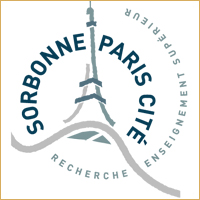 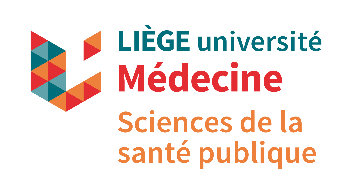 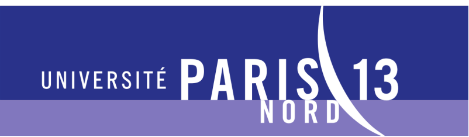 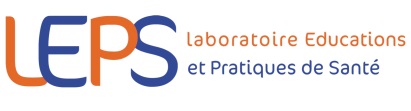 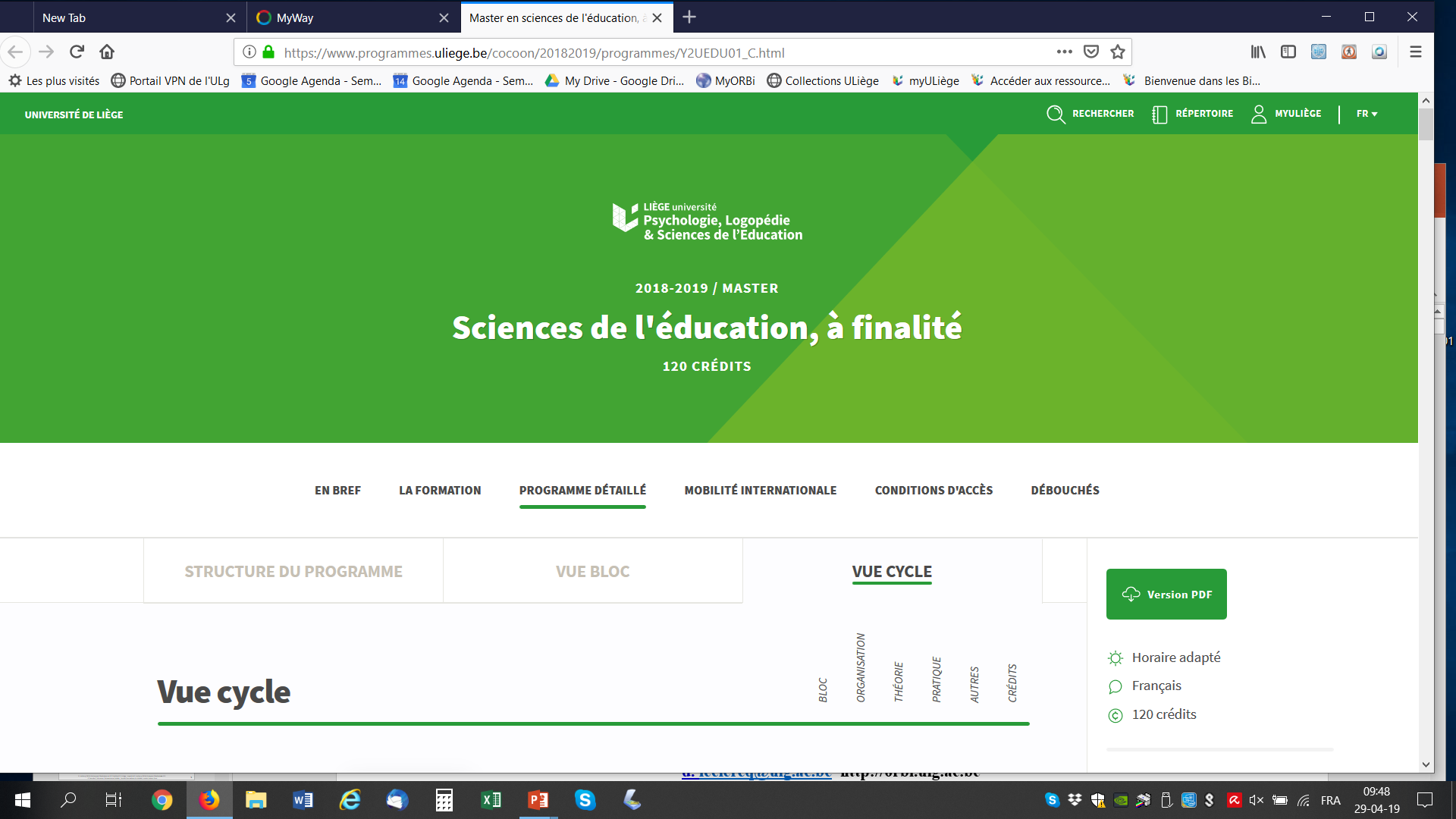 EA 3412
Modification des conduites 
et modèle ASCID
Affectivité –Attitudes
Besoins
A2. Les 14 besoins de Henderson & Age
Dieudonné Leclercq
d. leclercq@uliege.be
Ecrits téléchargeables gratuitement 
à partir de http://orbi.uliege.be
2020
D. Leclercq (2020) Affectivité-Attitude Les 14 besoins de Henderson & Age. Université de Liège - LEPS Université Paris 13
1
Affectivité - Attitudes
Les besoins
1-La classification de Maslow (1949) 
                       en pyramide car priorisation des besoins entre eux
2-Lien entre besoins et âge
Parallèle avec les étapes du développement
3-Précision des besoins pour un public particulier : les personnes âgées
4-Les 14 besoins selon Henderson
D. Leclercq (2020) Affectivité-Attitude Les 14 besoins de Henderson & Age. Université de Liège - LEPS Université Paris 13
2
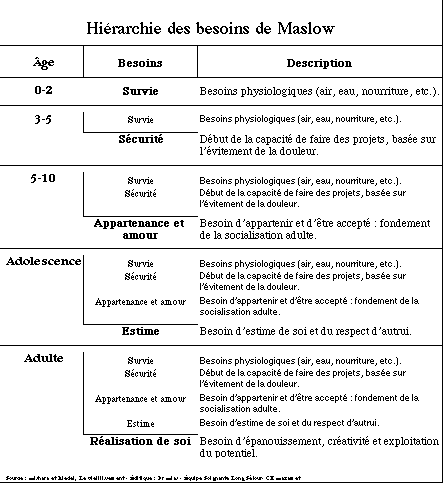 Mishara et Riedel  (1985). 
Le vieillissement, 
Paris : PUF
font les liens suivants
entre âge et besoins
3
D. Leclercq (2020) Affectivité-Attitude Les 14 besoins de Henderson & Age. Université de Liège - LEPS Université Paris 13
Affectivité - Attitudes
Les besoins
1-La classification de Maslow (1949)
2-Lien entre besoins et âge
3-Précision des besoins pour un public particulier : les personnes âgées
avec des mots pour le pôle positif et pour le pôle négatif
4-Les 14 besoins selon Henderson
D. Leclercq (2020) Affectivité-Attitude Les 14 besoins de Henderson & Age. Université de Liège - LEPS Université Paris 13
4
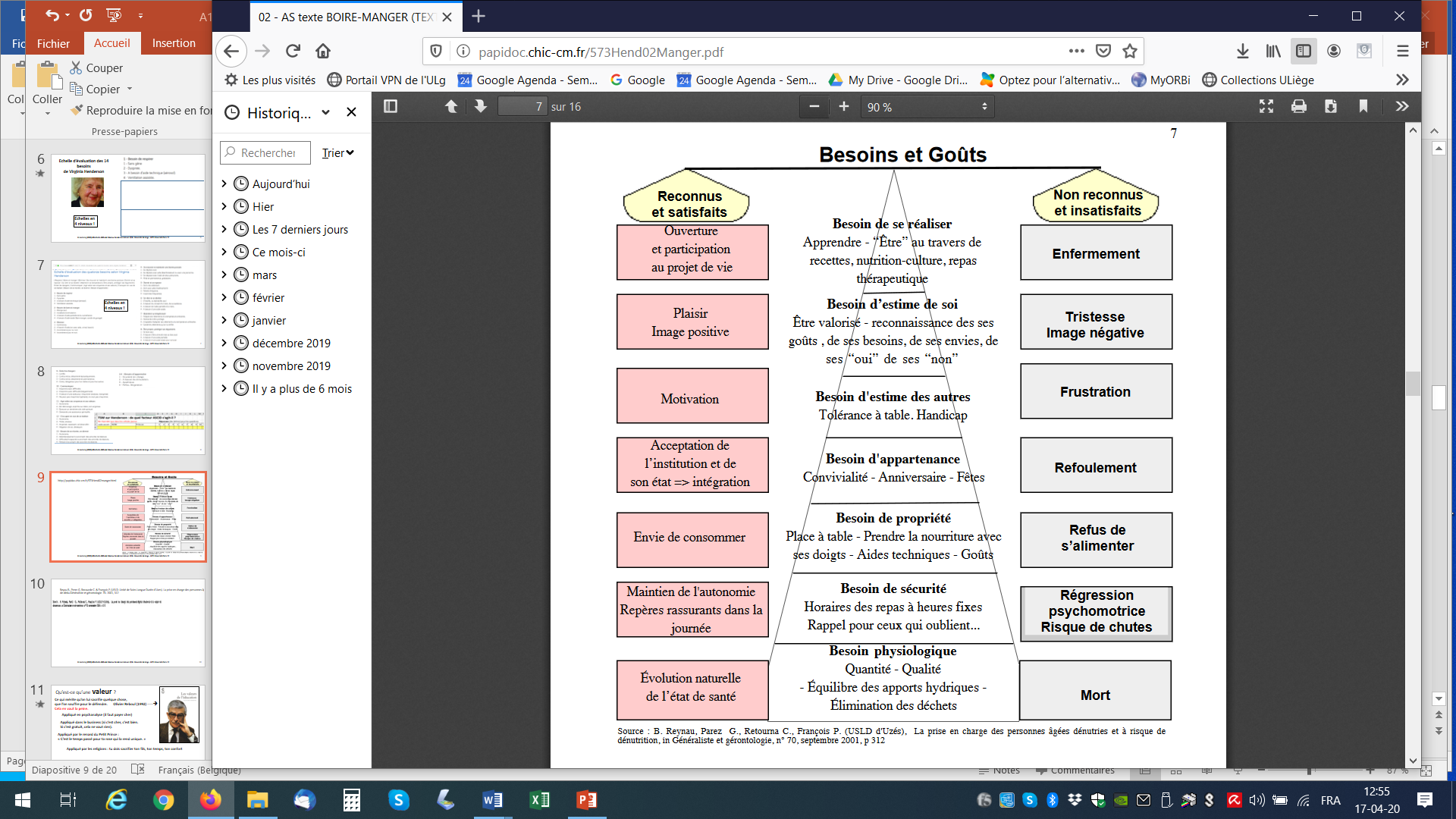 Reynau B., Parez G, Retourna C. & François P. (2001)
précisent les besoins de Maslow (au centre)
         -pour les personnes âgées
-en décrivant les deux extrêmes (pôles):
                  -positif (hélas à gauche et en rouge)
                  -négatif (hélas à droite et en vert)
Cet ordre (de gauche vers droite) : pour anticiper la 
dégradation progressive avec le temps qui passe
(de gauche à droite) ?
Cette classification est une base pour créer des échelles 
en x degrés (comme Henderson)
Consulté depuis
http://papidoc.chic-cm.fr/573Hend02manger.html
5
D. Leclercq (2020) Affectivité-Attitude Les 14 besoins de Henderson & Age. Université de Liège - LEPS Université Paris 13
Affectivité - Attitudes
Les besoins
1-La classification de Maslow (1949) 
                       en pyramide car priorisation des besoins entre eux
2-Lien entre besoins et âge
3-Précision des besoins pour un public particulier : les personnes âgées
                            avec mots pour le pôle positif et pour le pôle négatif
4-Les 14 besoins selon Henderson
avec échelles d’évaluation en 4 niveaux
D. Leclercq (2020) Affectivité-Attitude Les 14 besoins de Henderson & Age. Université de Liège - LEPS Université Paris 13
6
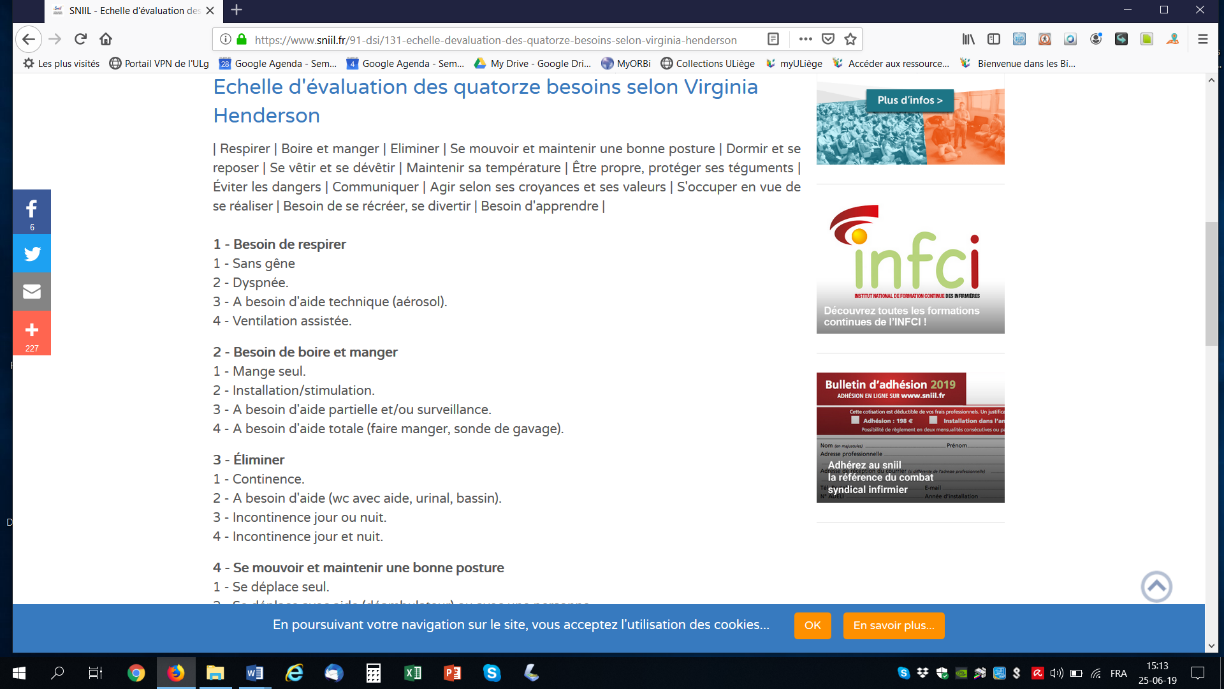 Biologique
Dans les années ‘50, Virginia Henderson (infirmière, 1897-1996)
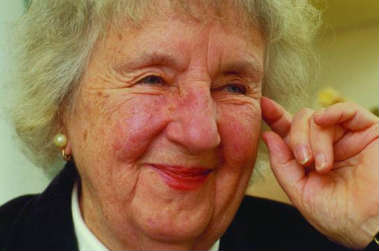 Biologique/ Savoir-faire
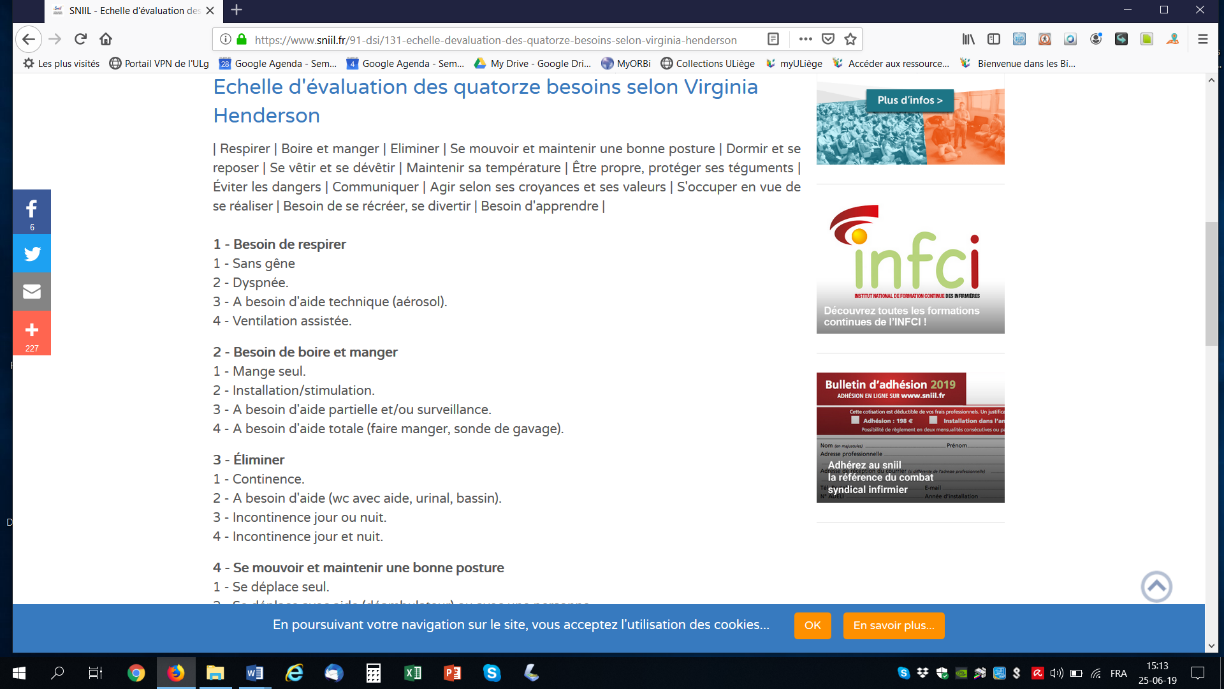 propose pour  
14 besoins 
d’assistance ou non (d’autonomie)
Biologique/ Savoir-faire
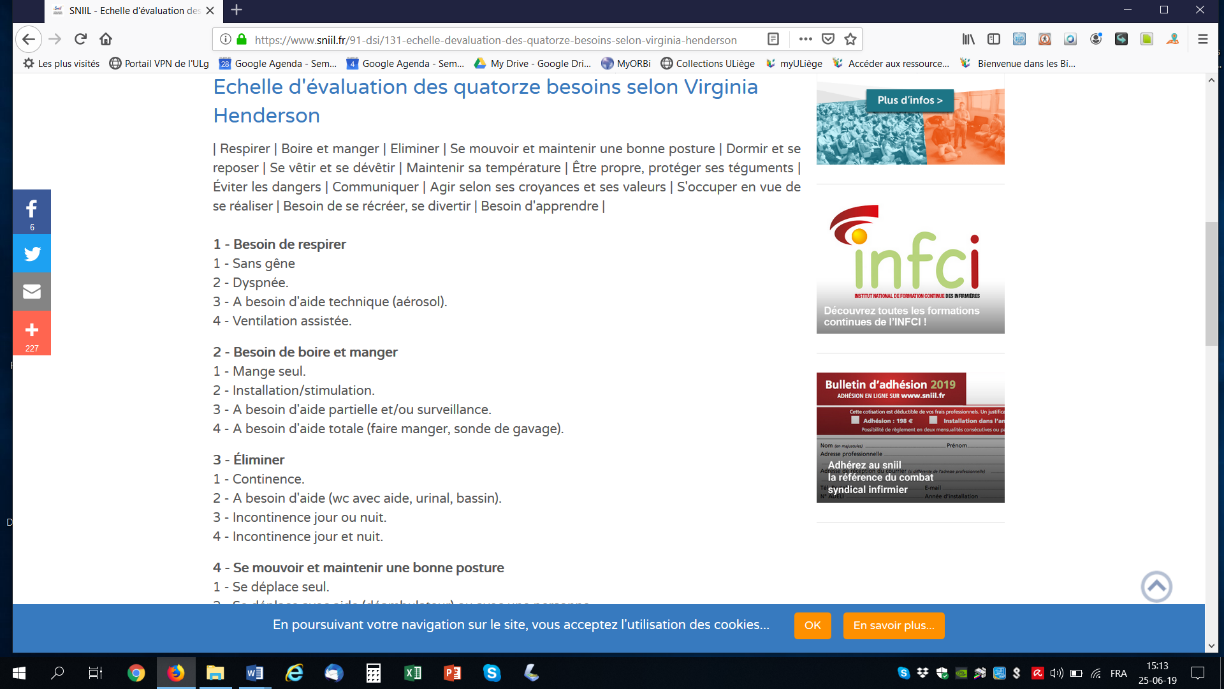 des Echelles d’évaluation 
en 4 niveaux
D. Leclercq (2020) Affectivité-Attitude Les 14 besoins de Henderson & Age. Université de Liège - LEPS Université Paris 13
7
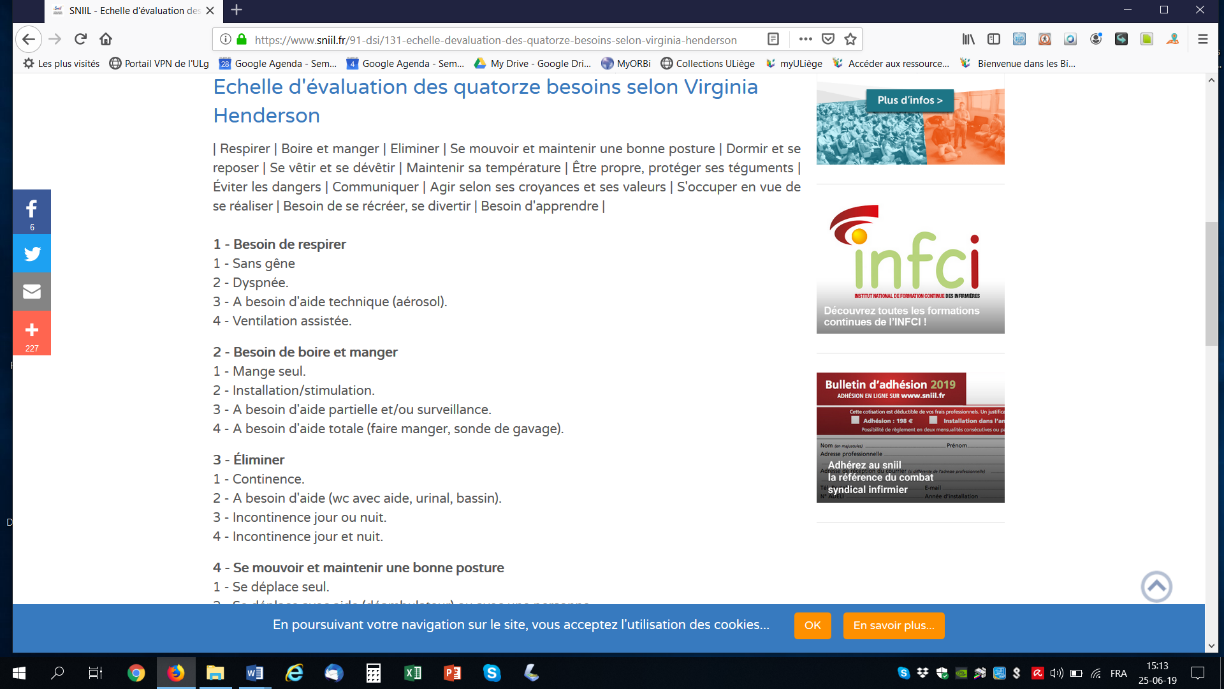 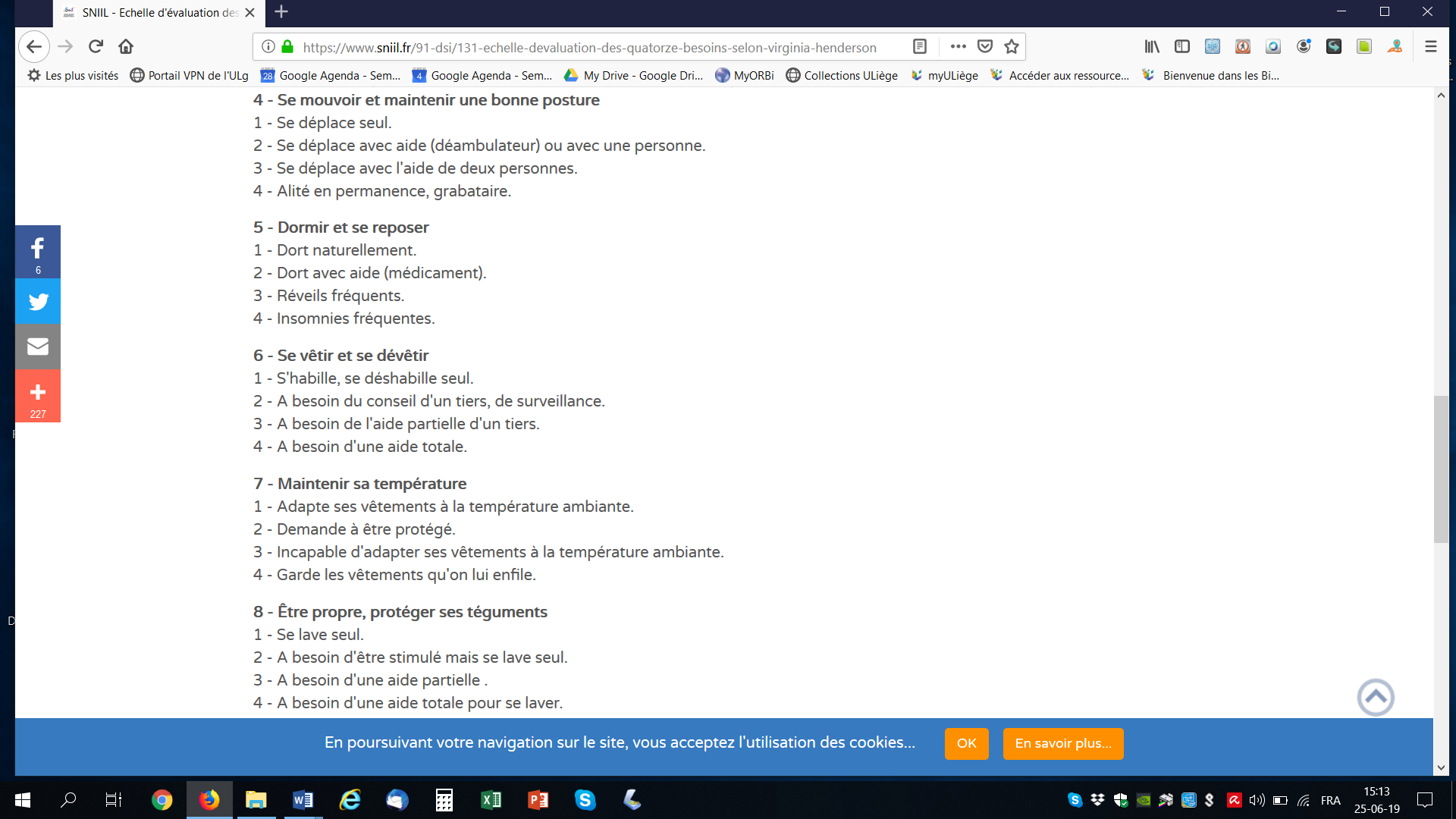 Echelles en 
4 niveaux !
D. Leclercq (2020) Affectivité-Attitude Les 14 besoins de Henderson & Age. Université de Liège - LEPS Université Paris 13
8
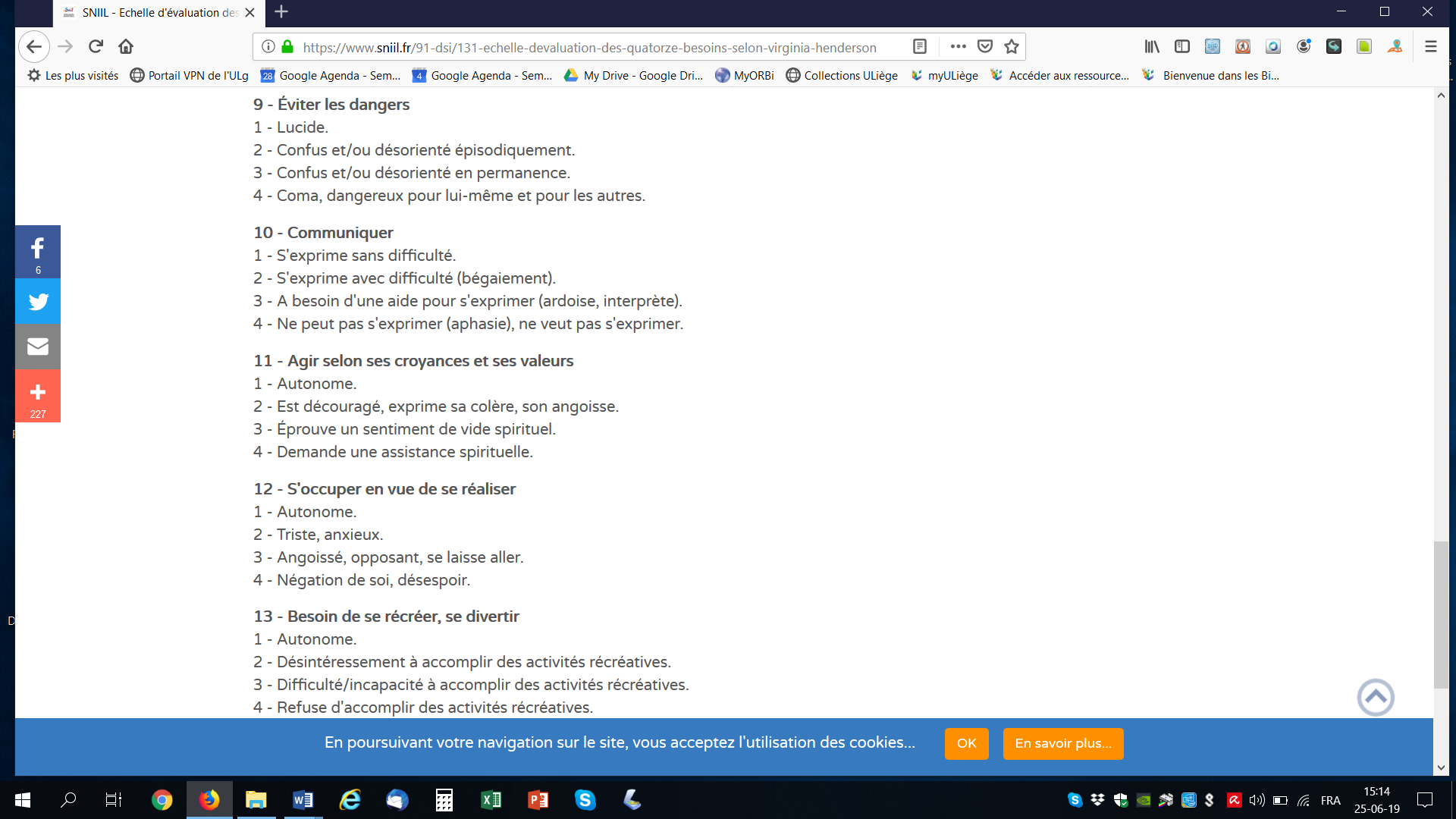 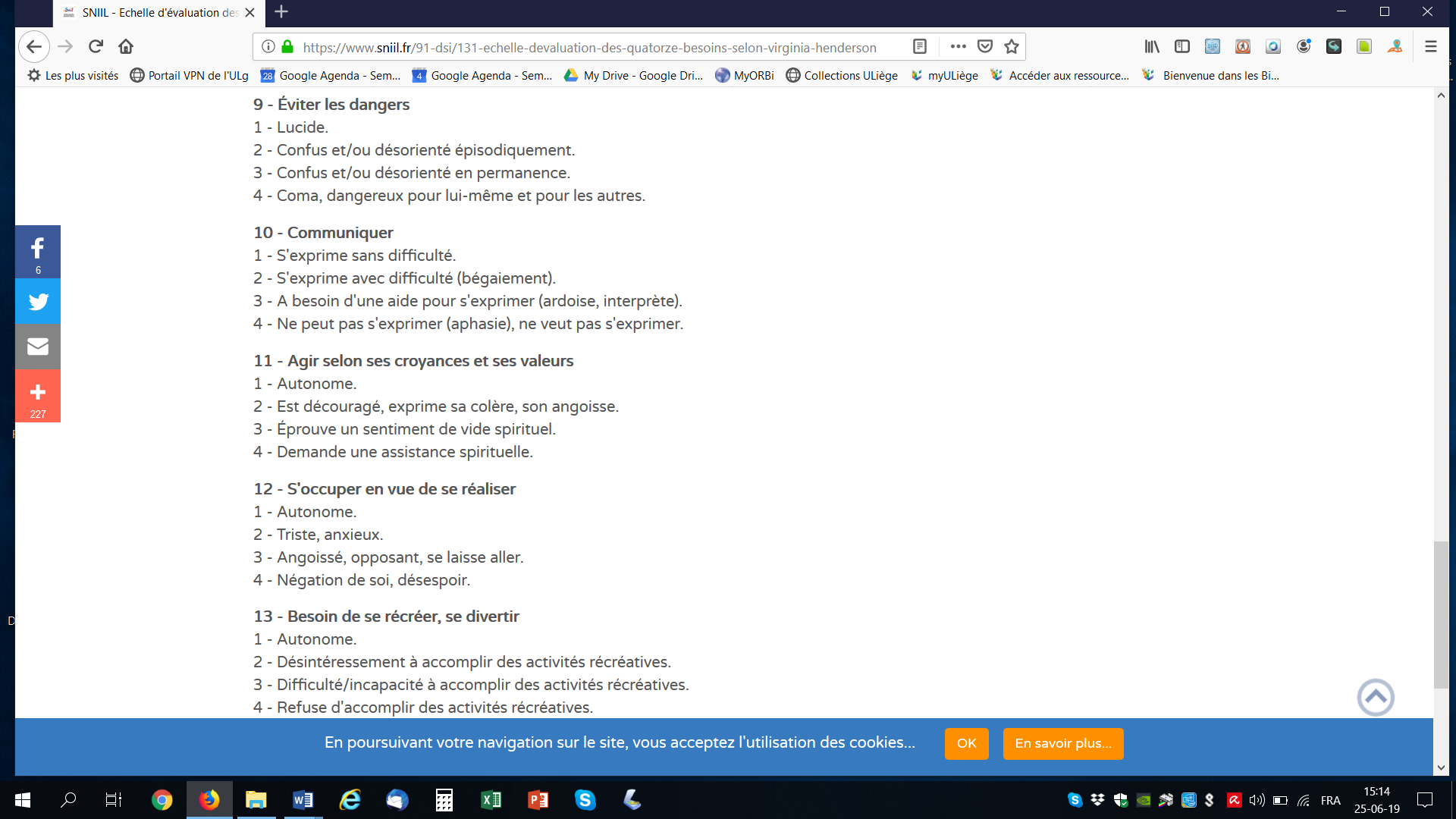 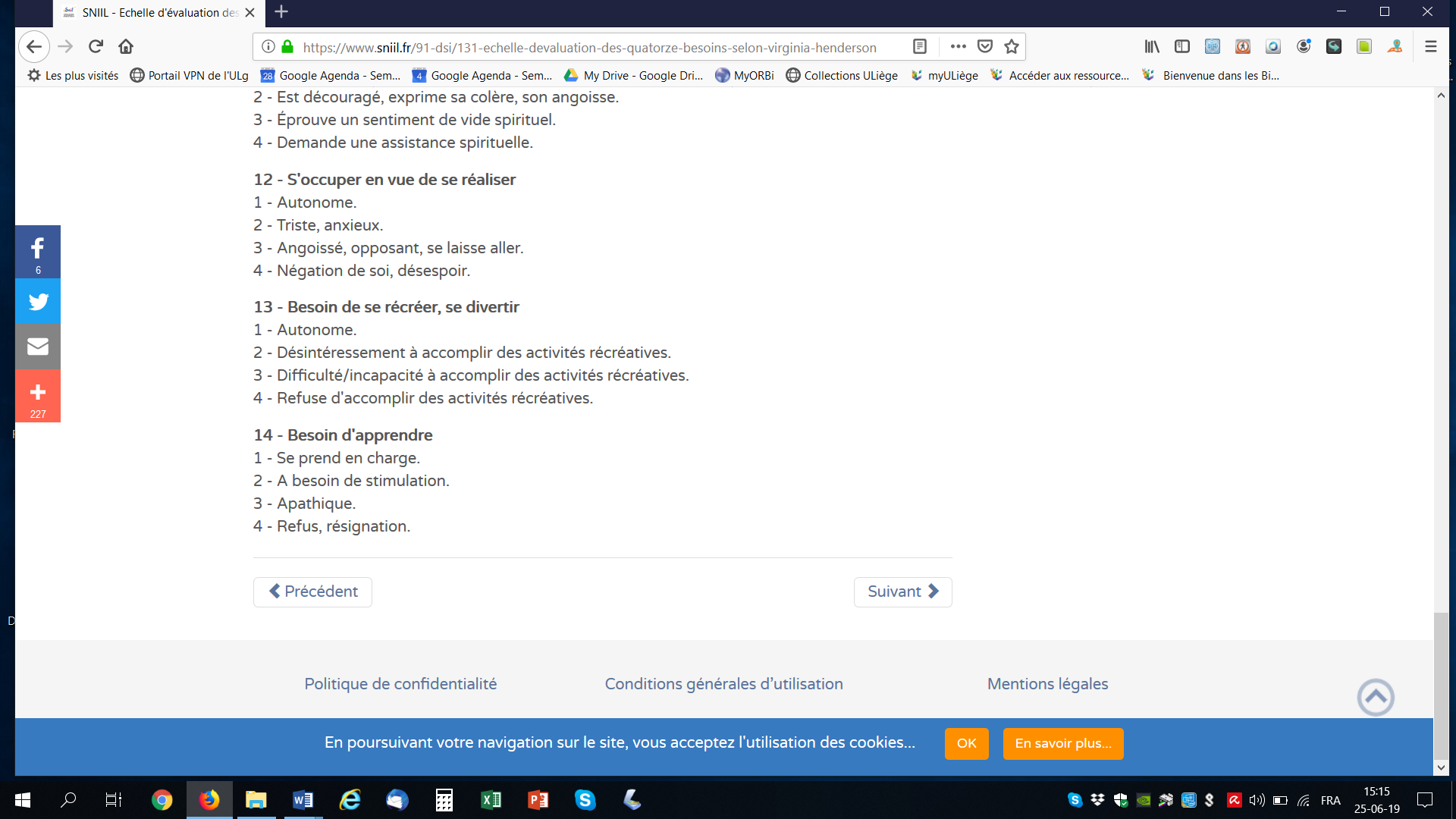 D. Leclercq (2020) Affectivité-Attitude Les 14 besoins de Henderson & Age. Université de Liège - LEPS Université Paris 13
9
Les 14 composantes des Besoins selon V. Henderson
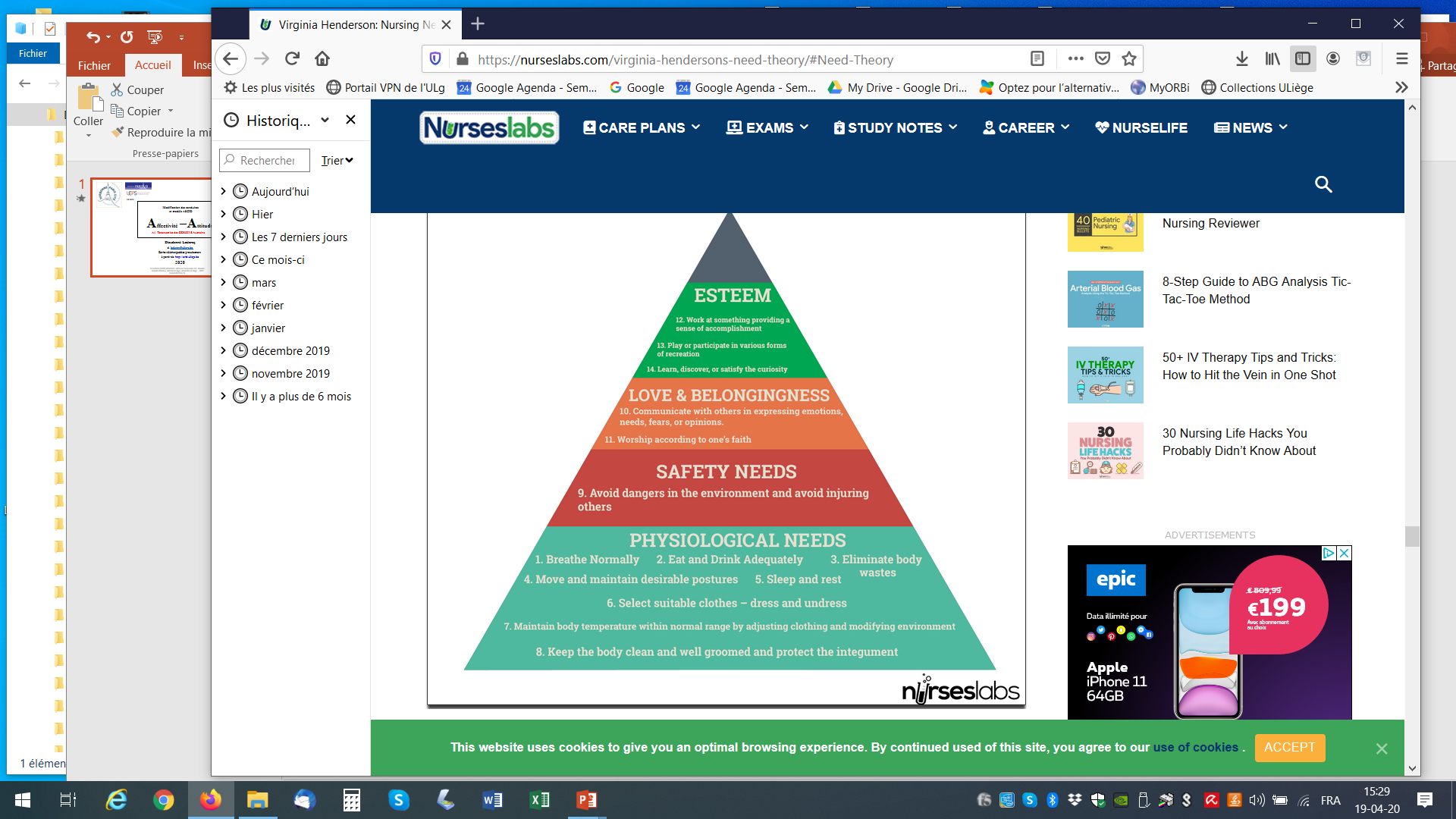 Situés dans Maslow
https://nurseslabs.com/virginia-hendersons-need-theory/#Need-Theory
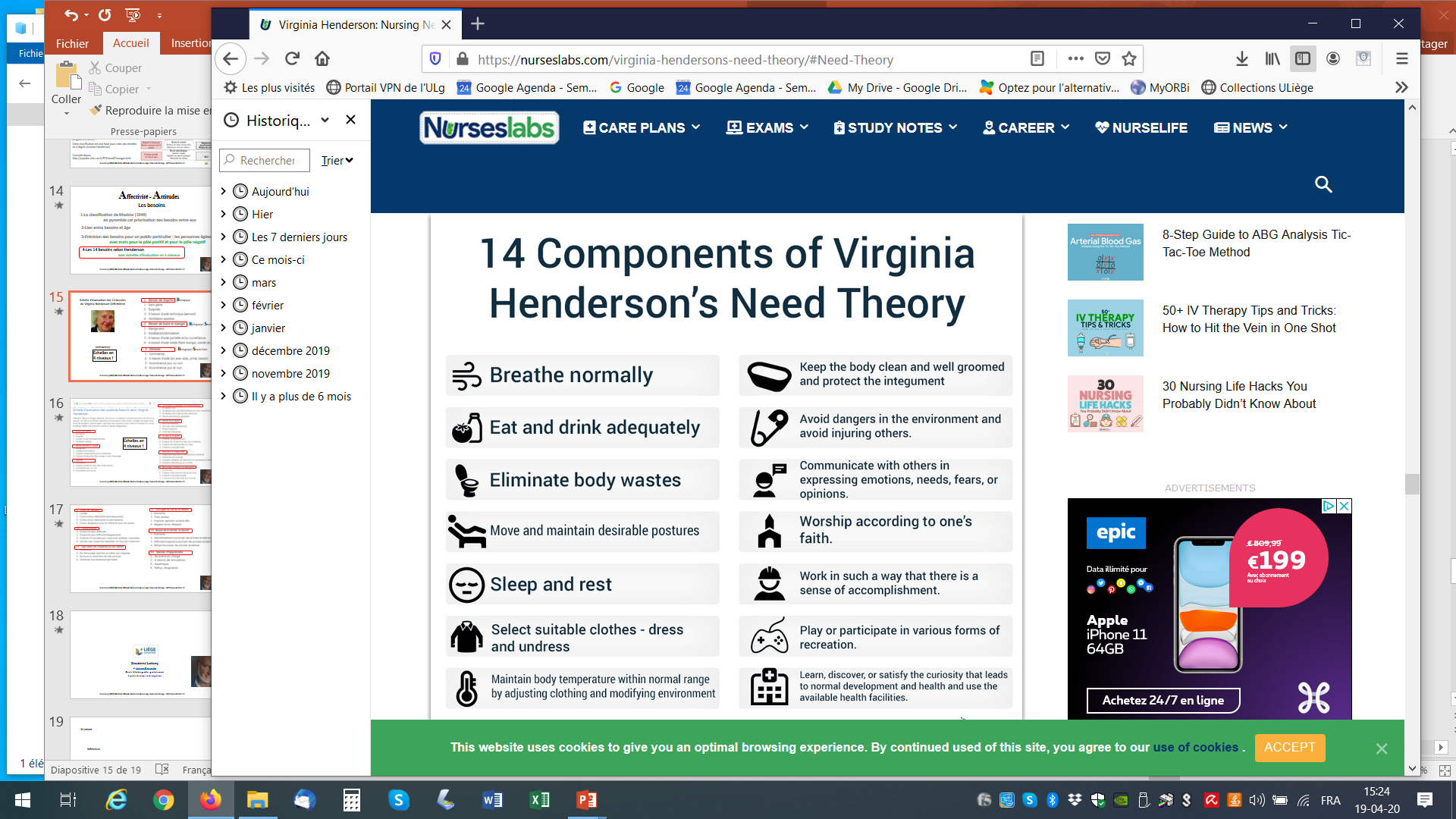 Les besoins au-delà des physiologiques ne sont pas tous affectifs.
Henderson V. (2015). Virginia Henderson's Nursing Theory. http://currentnursing.com/nursing_theory/Henderson.html.
Pour avancer
D. Leclercq (2020) Affectivité-Attitude Les 14 besoins de Henderson & Age. Université de Liège - LEPS Université Paris 13
10
En amont de ce diaporama
La taxonomie des besoins selon Maslow
Références
Henderson, V. (1966). The nature of nursing. In George, J. (Ed.). Nursing theories: the base for professional nursing practice. Norwalk, Connecticut: Appleton & Lange.
Mishara et Riedel  (1985). Le vieillissement. Paris : PUF
Reynau B., Parez G, Retourna C. & François P.
(USLD- Unité de Soins Longue Durée d’Uzés). La prise en charge des personnes âgées et à risque 
de dénutrition. In Généraliste et gérontologie. N°70, sept. 2001, p 312
En aval de ce diaporama
Valeurs prioritaires Qualité de la vie
Pour avancer
D. Leclercq (2020) Affectivité-Attitude Les 14 besoins de Henderson & Age. Université de Liège - LEPS Université Paris 13
11
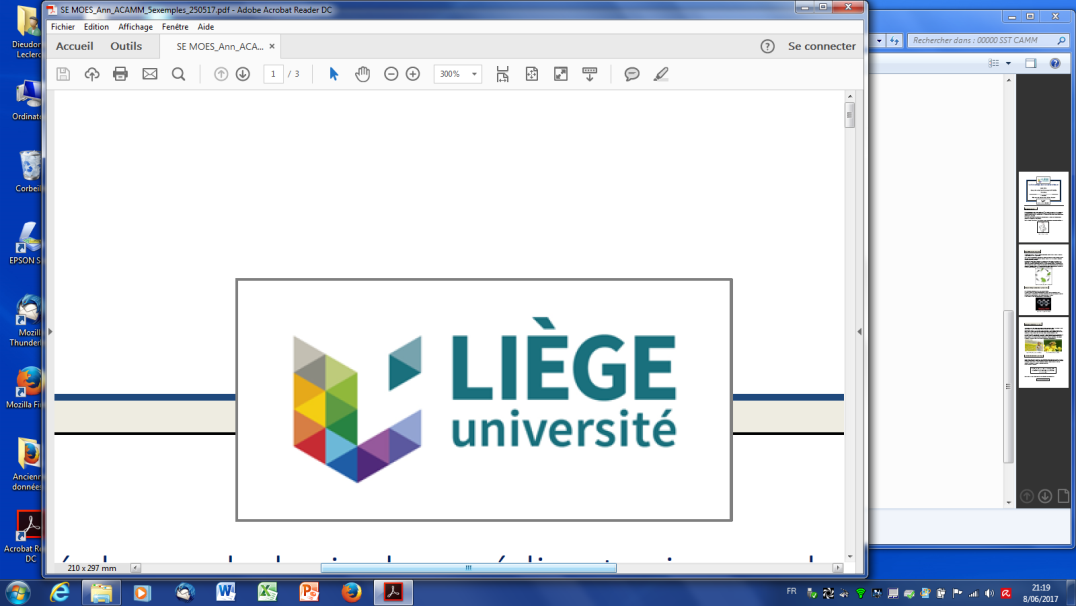 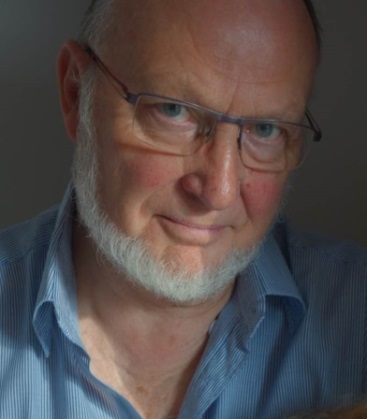 Dieudonné Leclercq
d. leclercq@ulg.ac.be
Ecrits téléchargeables gratuitement 
à partir de http://orbi.ulg.ac.be
D. Leclercq (2020) Affectivité-Attitude Les 14 besoins de Henderson & Age. Université de Liège - LEPS Université Paris 13
12